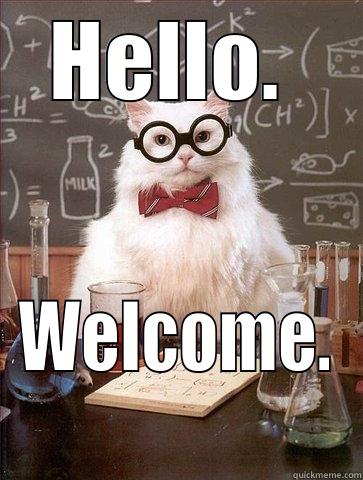 পরিচিতি
শ্রেনিঃ নবম
বিষয়ঃফিন্যান্স ও ব্যাংকিং
অধ্যায়ঃ একাদশ
শিক্ষার্থীর সংখ্যাঃ৪০জন
সময়ঃ৪০মিনিট
শাহ মোহাম্মদ লুৎফুল হায়দার
সহকারি শিক্ষক(ব্যবসায় শিক্ষা)
লুৎফুন্নেছা বালিকা বিদ্যানিকেতন  
পাগলা,গফরগাঁও,ময়মনসিংহ ।
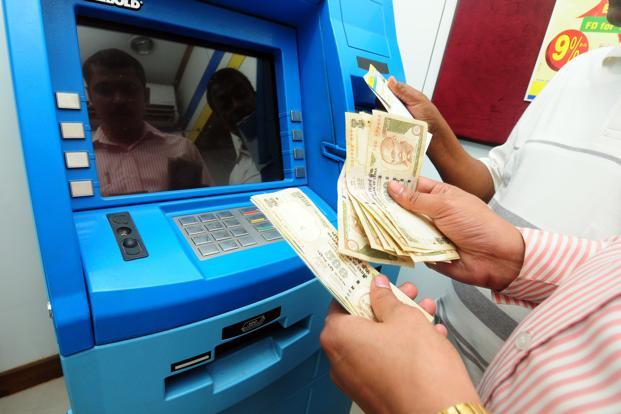 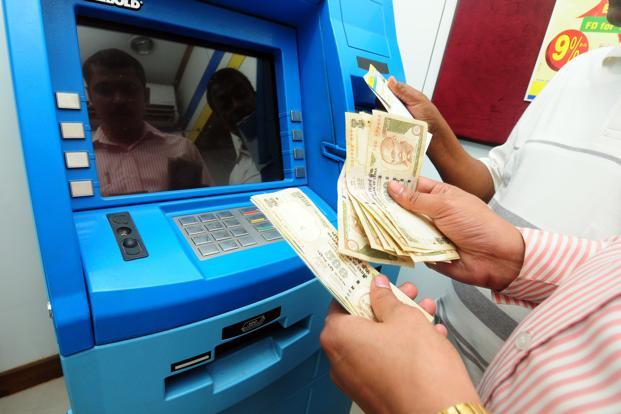 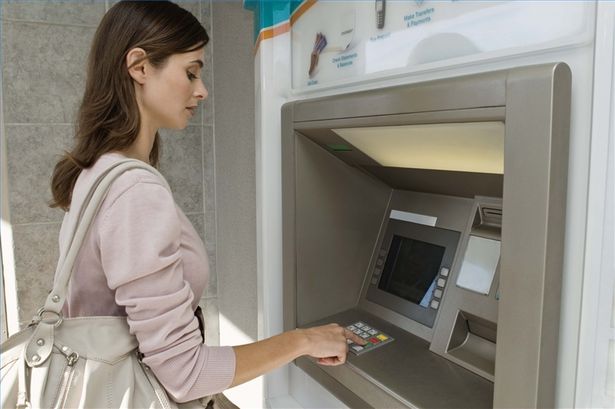 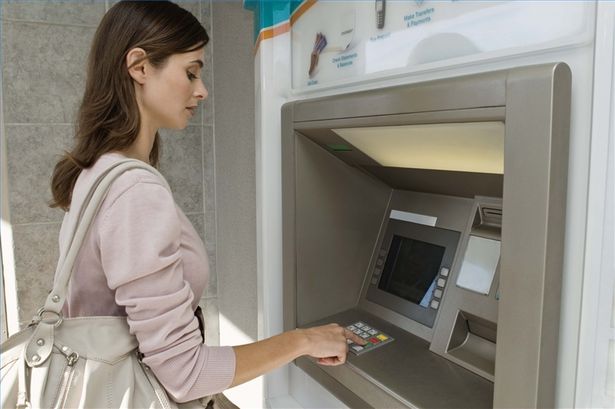 এটিএম ভূত থেকে টাকা ঊত্তোলন ।
এটিএম(Automated Teller Machine).
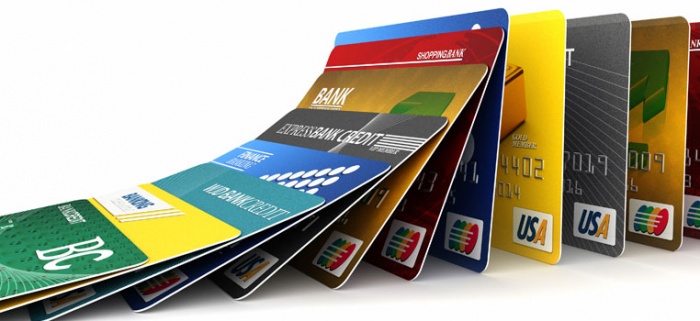 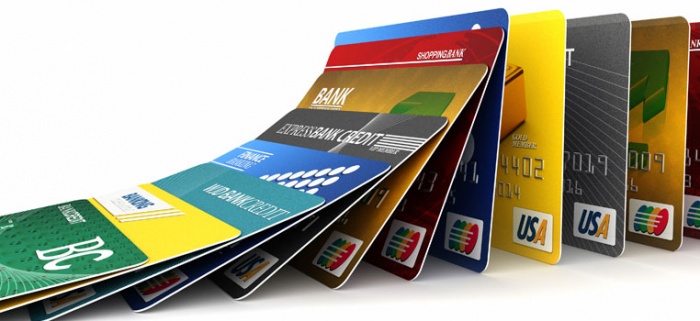 ডেবিট কার্ড ও ক্রেডিট কার্ড ।
শিখনফল
এই পাঠ শেষে শিক্ষার্থীরা …
আধুনিক ব্যাংকিং সেবা পদ্ধতি মূল্যায়ন  করতে পারবে।
ইলেকট্রনিক ব্যাংকিং এর বিভিন্ন পণ্য  ও সেবা ।
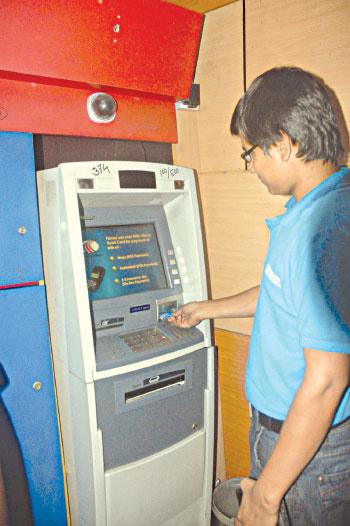 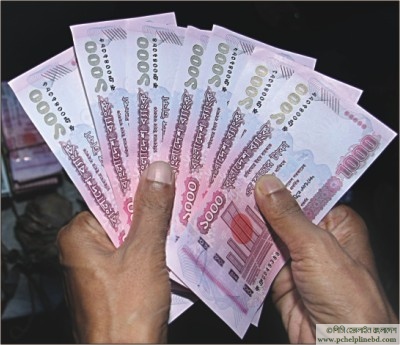 থেকে
টাকা উত্তোলন
এটিএম ভুত
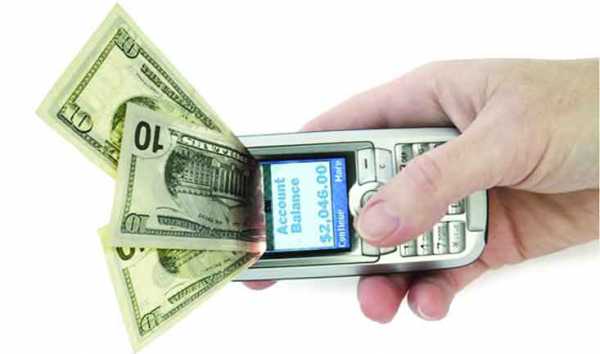 এসএমএসব্যাংকিং ।
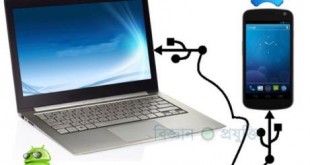 ইন্টারনেট ব্যাংকিং ।
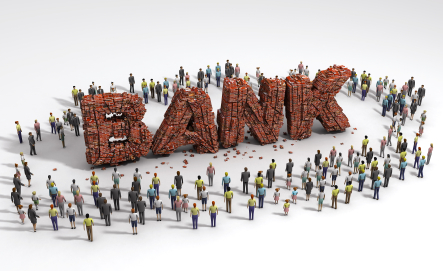 এনি ব্রাঞ্চ ব্যাংকিং
উপস্থাপনা
এটিএমঃএকধরনের ইলেকট্রনিক যন্ত্র,যার মাধ্যমে গ্রাহক ব্যাংকের কর্মচারীর উপস্থিতি ছাড়া প্রাথমিক কিছু লেনদেন পারে ।
ডেবিট কার্ড ও ক্রেডিট কার্ড ।
ফোন ব্যাংকিং 
যার মাধ্যমে গ্রাহক ব্যাংকিং লেনদেন  ফোনের মাধ্যমে সম্পন্ন করে থাকে ।
এসএমএস ব্যাংকিং 
মোবাইল এসএমএসের  মাধ্যমে বিভিন্ন –সেবা  প্রদান  করাকে এসএমএস ব্যাংকিং বলে ।
ইন্টারনেট ব্যাংকিং  ।
এনি ব্রাঞ্চ ব্যাংকিং।
দলীয় কাজঃ
পাঁচটি আধুনিক ব্যাংকং এর সুবিধা লিখ।
মূল্যায়নঃ
এটিএম এর পূর্ণরুপ কি ?
ক্রেডিট কার্ড এর মাধ্যমে অতিরিক্ত কী সুবিধা পাওয়া যায়?
আধুনিক ব্যাংকিং এর  দুইটি অসুবিধা বল  ।
বাংলাদেশের অর্থনৈতিক উন্নয়নে আধুনিক ব্যাংকিং ব্যবস্থা কতটুক ভুমিকা রাখবে বলে তুমি  মনে কর ।
ধুমপান স্বাস্থ্যের জন্য ক্ষতি কর।        আমরা ধুমপান করবো না।
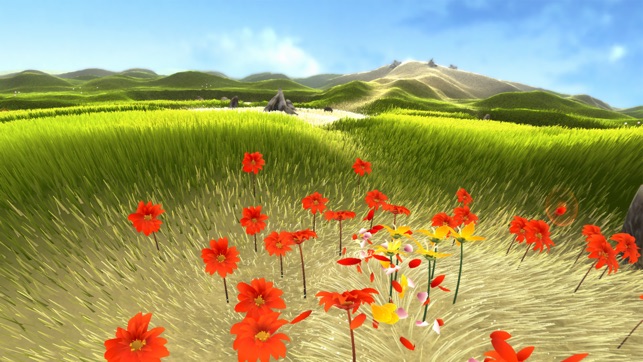 ধন্যবাদ সবাই কে।